Nobelovy ceny  za fyziku
Alfred Nobel
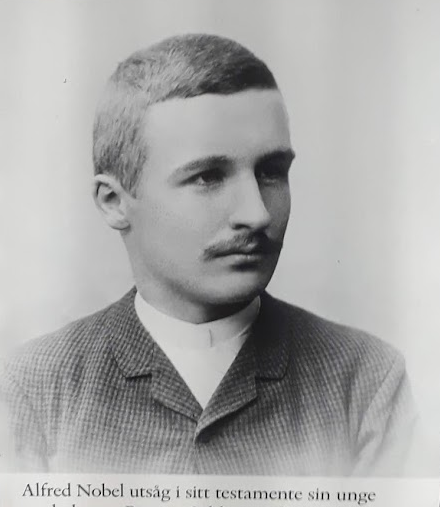 Alfred Nobel narozen 21.10. 1833 ve Stockholmu, v bohaté rodině,  příbuzní byli většinou inženýři a vynálezci

Získal skvělé vzdělání a hovořil švédsky, rusky, francouzsky, anglicky, německy. Zajímal se o přírodní vědy, hlavně o chemii, věnoval se také literatuře (dílo Nemesis).

V rodinné továrně na výrobu nitroglycerinu došlo k explozím. Při jedné zahynul jeho bratr  a několik zaměstnanců. Alfred se věnoval tomu, aby práce byla bezpečnější. Laboratoř přesunul na loď kotvící na jezeře Mälaren. 

V roce 1867 si nechal patentovat dynamit. Smíšením nitroglycerinu s hlinkou vytvořil hmotu, se níž lze bezpečně manipulovat. Sestrojil rozbušku, která přivede kusy dynamitu k explozi. 
Vynález měl velký úspěch a dynamit se stal žádaným zbožím. Vybudoval továrny na 90 místech ve více než 20 státech. V době závěti vlastnil 355 patentů a nashromáždil obrovský majetek. .
Alfred Bernhard Nobel
Nobelova cena
Finance poskytl Alfred Nobel 
ve své vůli: „těm, kteří v průběhu ustupujícího roku přinesli lidstvu největší užitek“.
Nobelova cena je dnes považována za nejprestižnější ocenění ve fyzice, chemii, fyziologii-lékařství, literatuře
Nobelova cena je udělována za Mír a 
od roku 1968 za  pamětní cena za Ekonomické vědy

Poprvé byla  Nobelova cena udělena 10.prosince 1901

Jacobus H. van’t Hoff – Chemie
Wilhelm C. Röntgen – Fyzika
Emil A. von Behring – Fysiologie -lékařství
Rene F. A. Sully Prudhomme – Literatura
Jean H. Dunant and Frédéric Passy – Mír
většina cen je předávána švédským králem na slavnostním večeru
[Speaker Notes: Od roku 1902 je většina cen předávána švédským králem na slavnostním večeru, který se koná vždy 10. prosince, v den výročí Nobelovy smrti, ve Stockholmu; Nobelova cena za mír je ve stejný den předávána na ceremoniálu v Oslu. Jména držitelů cen jsou však zveřejněna předem; jednotlivé komise je zveřejňují v průběhu října. 
Medaile, určená laureátům Nobelových cen za fyziku se shoduje s tou, kterou získávají i laureáti ceny v oboru chemie. Autorem její podoby je Erik Lindberg.
Na medaili je znázorněna bohyně Isis, představující Přírodu. Zatímco sestupuje z mraků - držíce v ruce Roh hojnosti - nadzdvihává její závoj Duch Vědy.
Kromě jména nositele a označení Švédské královské akademie věd je na ní také latinský nápis "Inventas vitam juvat excoluisse per artes", což má velmi volně přeloženo znamenat "ti, kteří skrze své umění zlepšili život na zemi".]
Proces výběru
NC za fyziku a za chemii  – je udělována švédskou Královskou akademií věd

NC za fyziologii nebo lékařství –je udělována institutem Karolinska

 NC za literaturu – udělována Švédskou akademií
   
 NC za mír – udělována komisí norského parlamentu a dalšími institucemi
Prestiž Nobelových cen pramení ze seriózního výběru aspirantů.  Počet kandidátů o každou z cen se běžně pohybuje mezi 100 až 250.

Nominace jsou udělovány laureáty Nobelovy ceny a dalšími vědci. Instituce i jednotliví navrhovatelé vypracovávají písemný dokument, v němž podrobně popisují důvody, zásluhy a  vhodnost  svého kandidáta.
 
Návrhy musí být předloženy do 31. ledna roku před udělením.
https://www.nobelprize.org/prizes/lists/all-nobel-prizes/
[Speaker Notes: S oceněním je spojena medaile, diplom a peněžní odměna, která činí (v roce 2011) deset milionů švédských korun (asi 27 milionů českých korun). Pokud cenu sdílí dva nebo tři laureáti (což je maximální možný počet), rozdělí si částku mezi sebou.
Cenu uděluje Švédská královská akademie věd, jejímiž členy je 350 švédských a 164 zahraničních vědců. Od roku 1901 do roku 2010, bylo uděleno celkem 104 cen. Jako první ji v roce 1901 získal Wilhelm Conrad Röntgen za objev paprsků, které přinesly průlom v medicíně.]
Nobelovky za fyziku
První Nobelova cena za fyziku byla udělena Wilhelmovi Röntgenovi   jako 	„uznání mimořádných zásluh, které  měl pro objev pozoruhodných paprsků, jež po něm byly pojmenovány“ v roce 1901. 

V průběhu let  cenu za fyziku získala řada významných osob do dnešního dne celkem 112 cen.
Cena nebyla výjimečně udělena v letech 1916, 1931, 1934, 1940, 1941 a 1942.

 Až do roku 2019 ji získalo přes 210  fyziků.

 Ocenění může v jednom roce získat několik lidí (nejvýše však tři). 

Letošní Nobelovu cenu za získali Američan kanadského původu James Peebles a Švýcaři Michel Mayor a Didier Queloz
Wilhelm Conrad Röntgen,
1901 Nobel Prize winner in atomic physics, x-rays
https://cs.wikipedia.org/wiki/Kategorie:Nositel%C3%A9_Nobelovy_ceny_za_fyziku
[Speaker Notes: Nobelovu cenu za fyziku doposud získalo 210 laureátů, přičemž pouze 3 z nich byly ženy. V chemii to byly 4 vědkyně ze 178 oceněných. Jen o málo lépe jsou na tom ženy-nobelistky v lékařství, kterých bylo doposud 12 z 216 oceněných]
KOSMOLOGIE v zrcadle Nobelových cen
1978   Arno A. Penzias, Robert W. Wilson
    za objev kosmického mikrovlnného reliktního záření

2006   John C. Mather, George F. Smoot 
   za objev jeho černotělesové povahy a anizotropie


2011  Saul Pearlmutter, Brian P. Schmidt, Adam C.Riess 
   za objev zrychlujícího se rozpínání vesmíru odhalený pozorováním vzdálených  	supernov


2019   James Peebles, Michel Mayor a Didier Queloz
    za teoretické objevy v kosmologii,  za objevy exoplanet
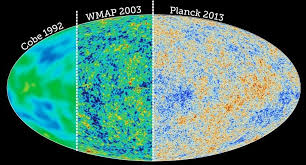 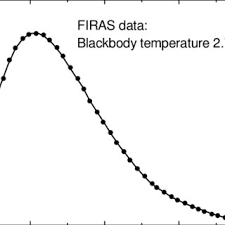 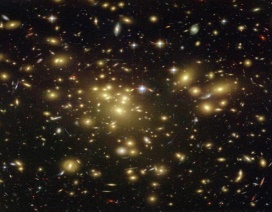 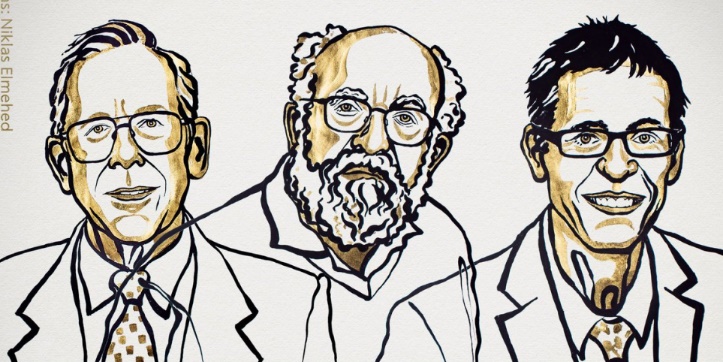 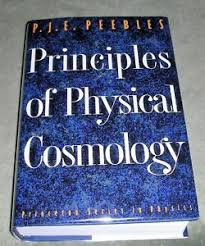 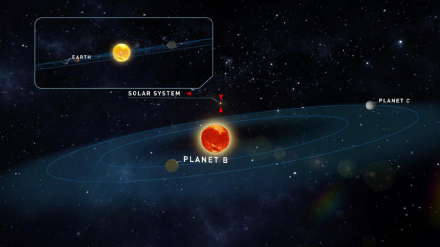 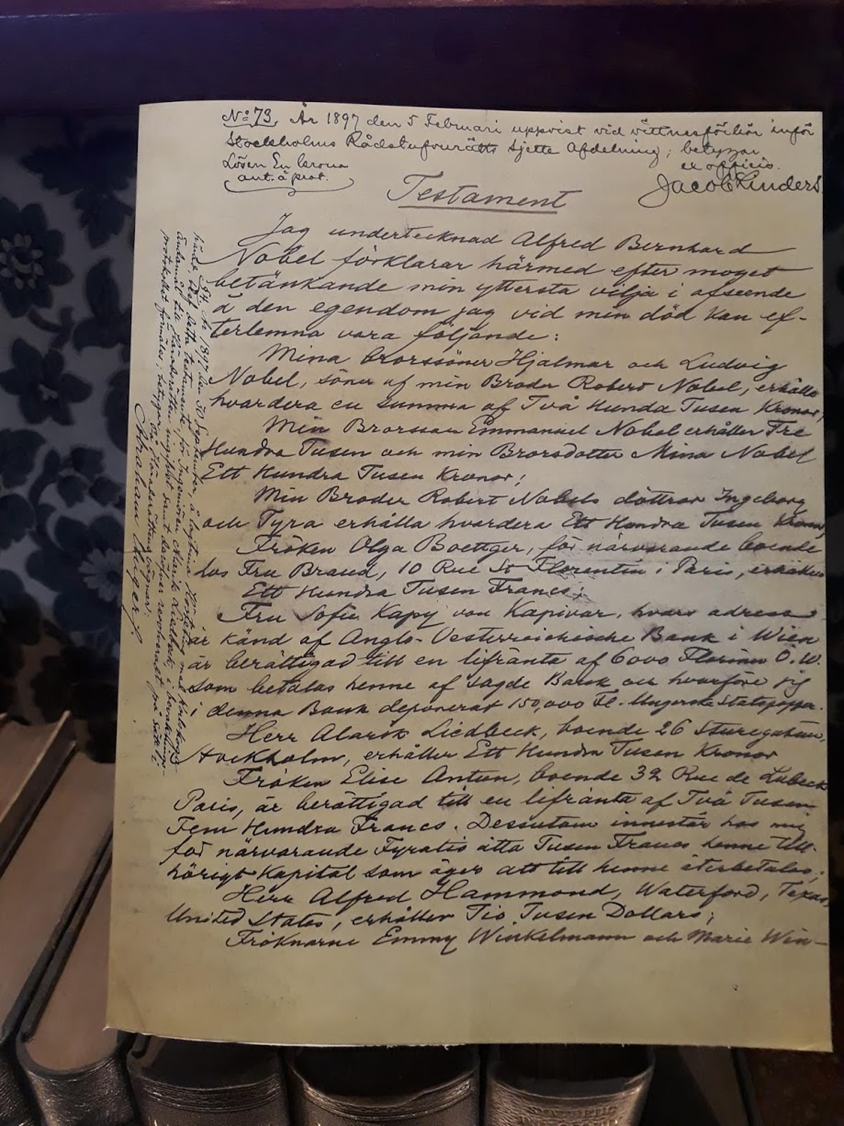 FOTOGRAFIE
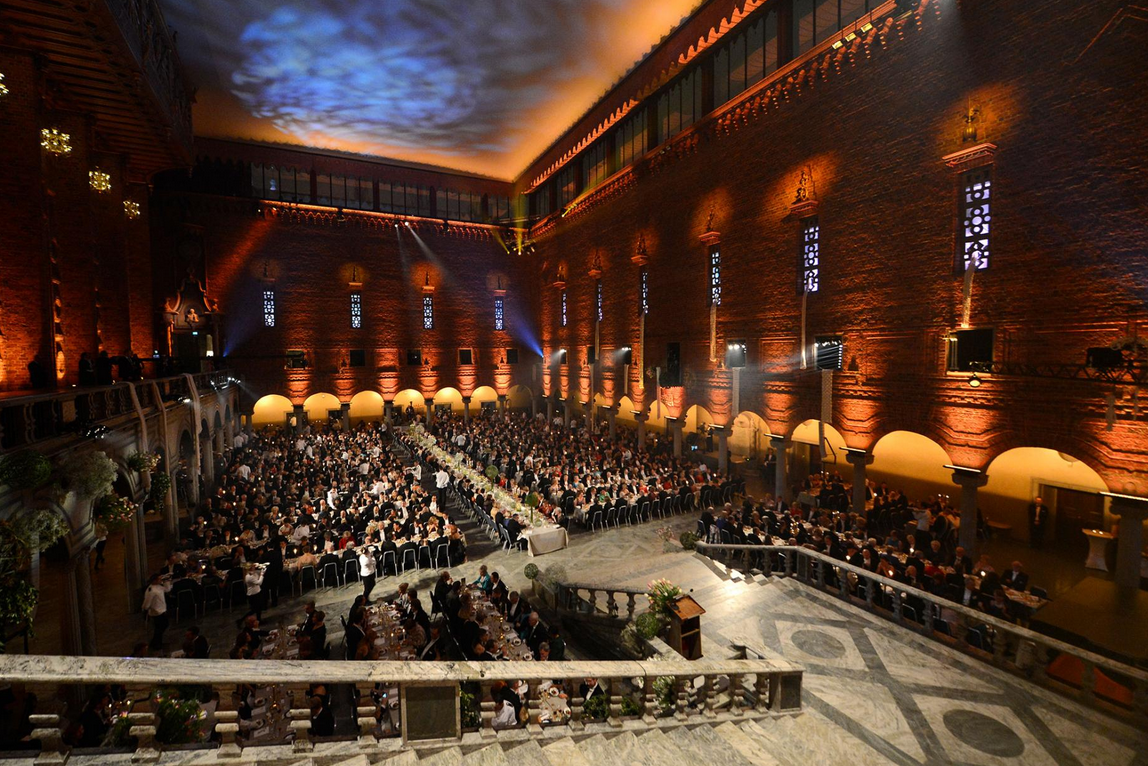 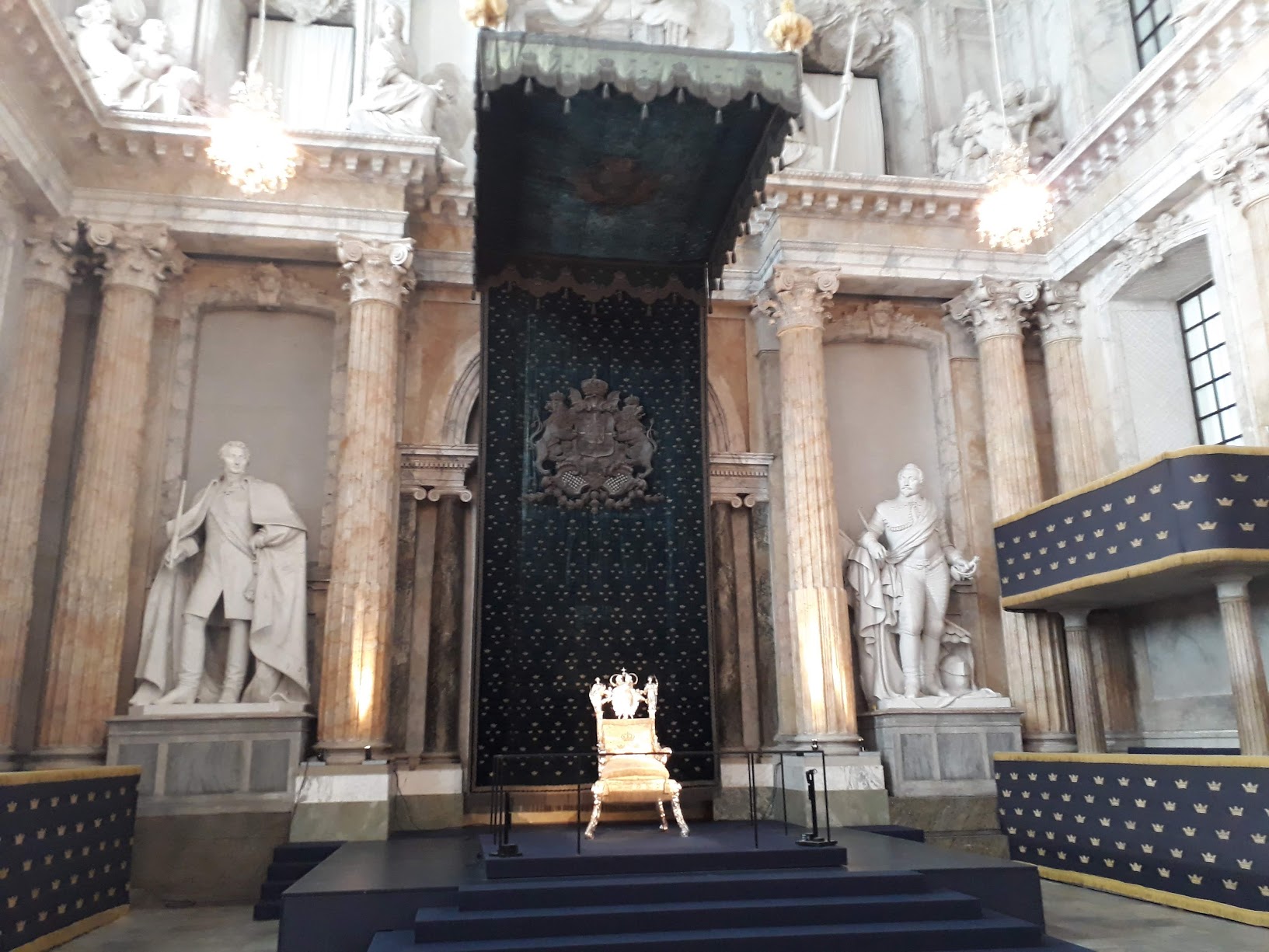 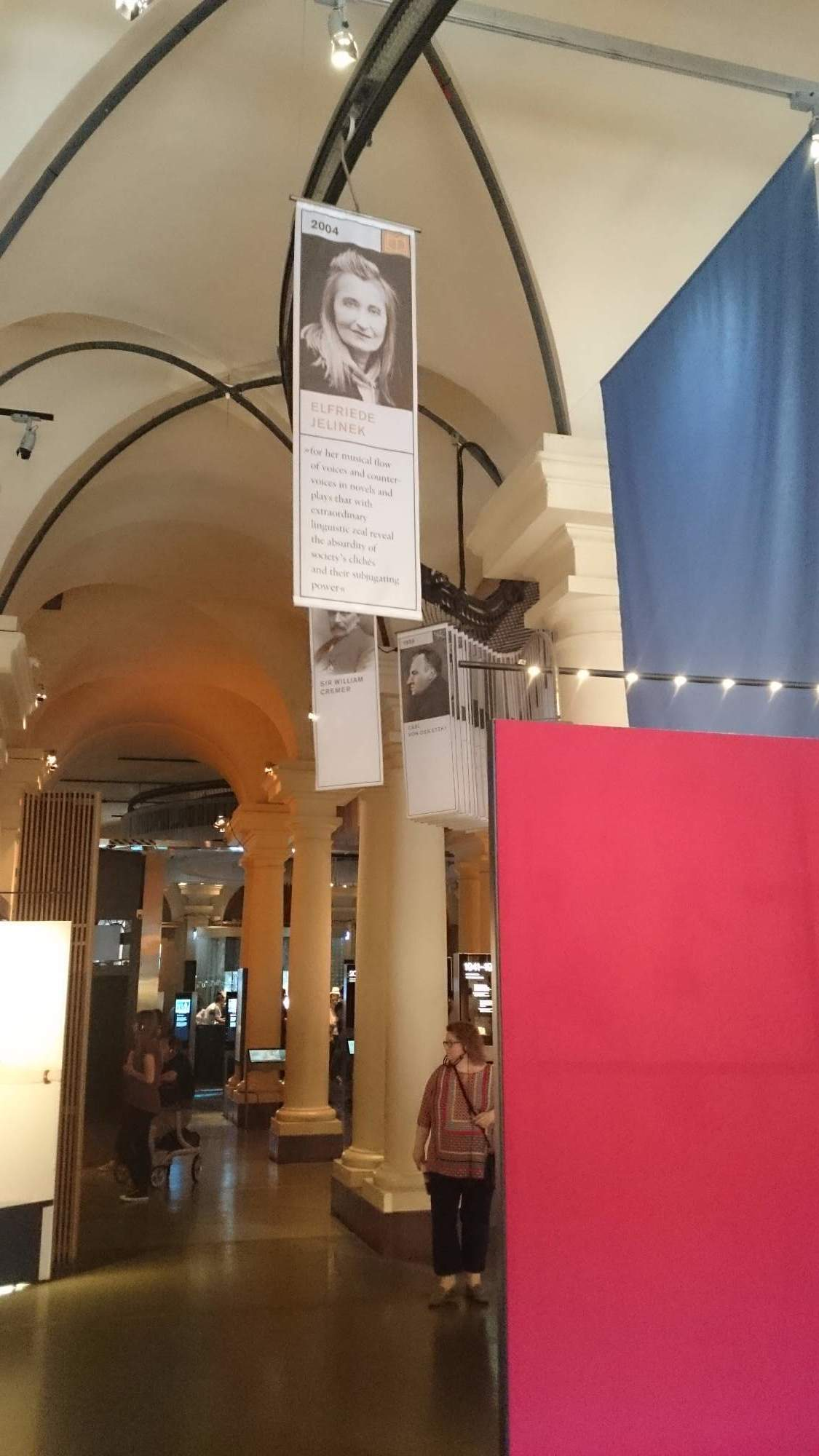 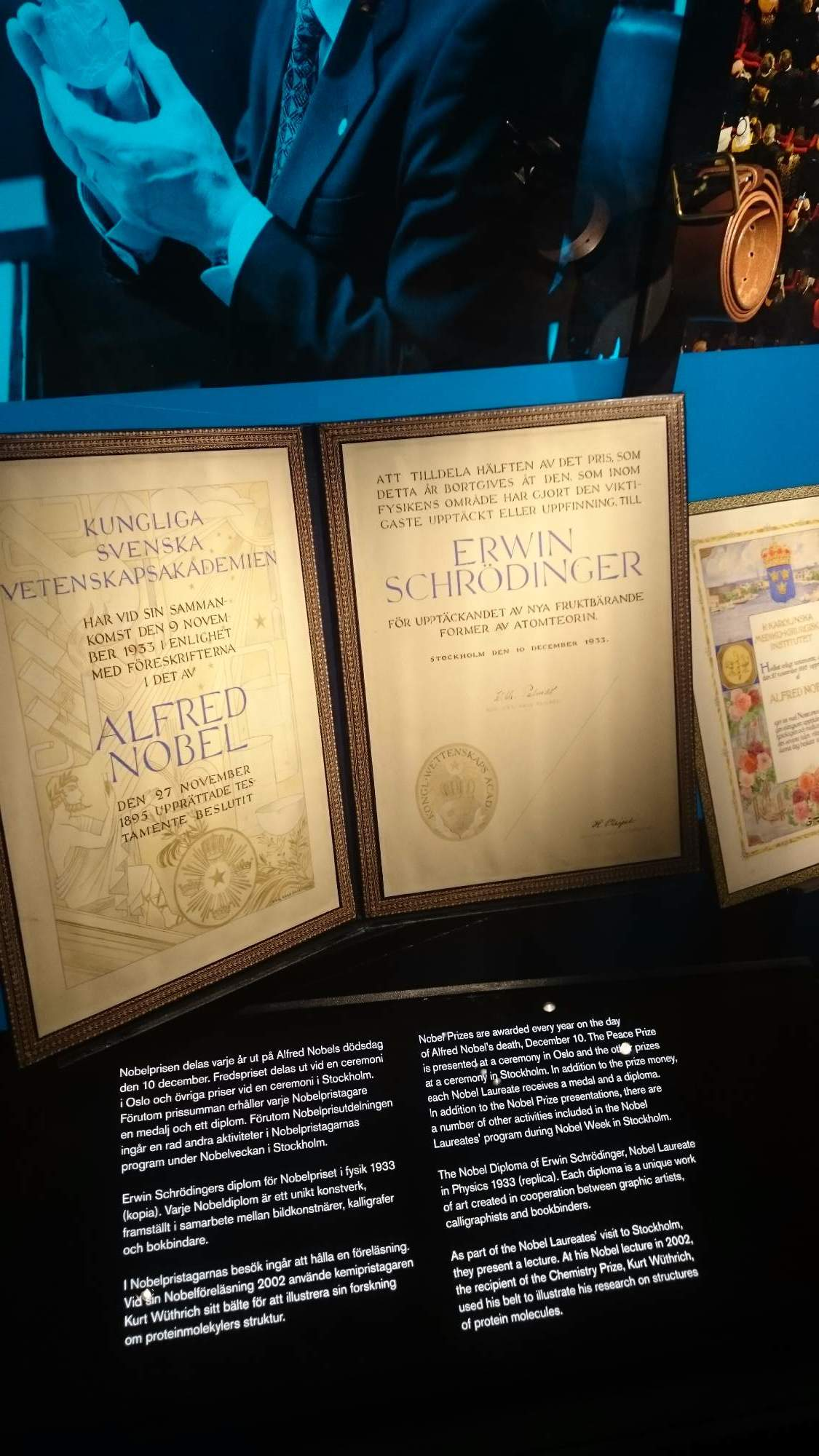 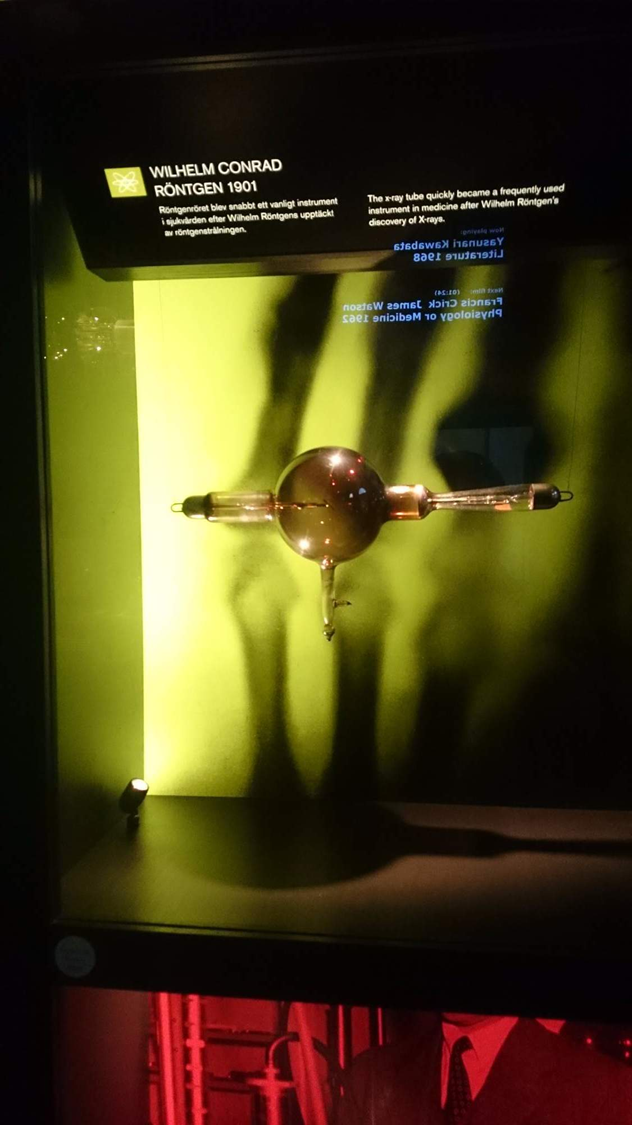 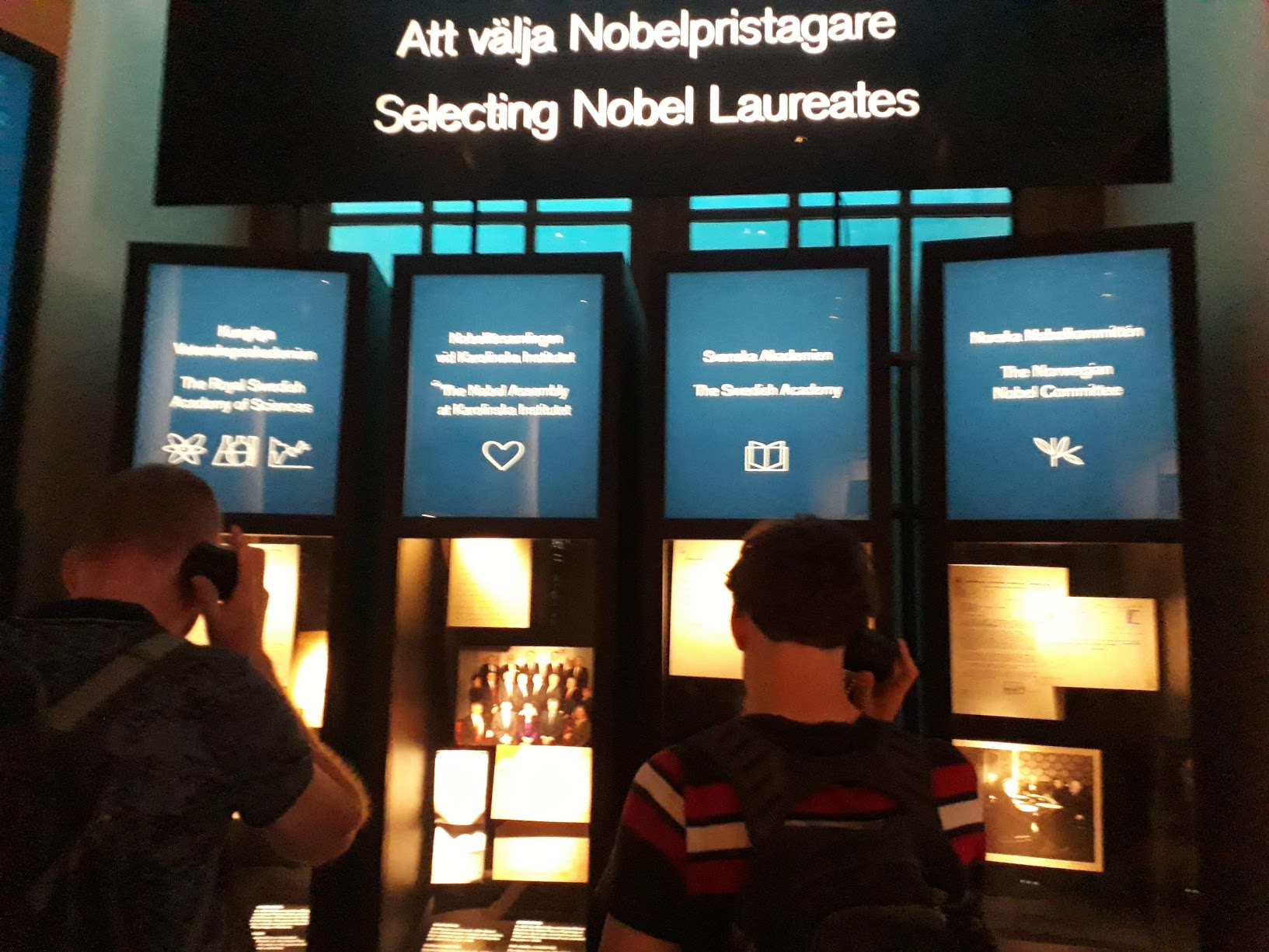 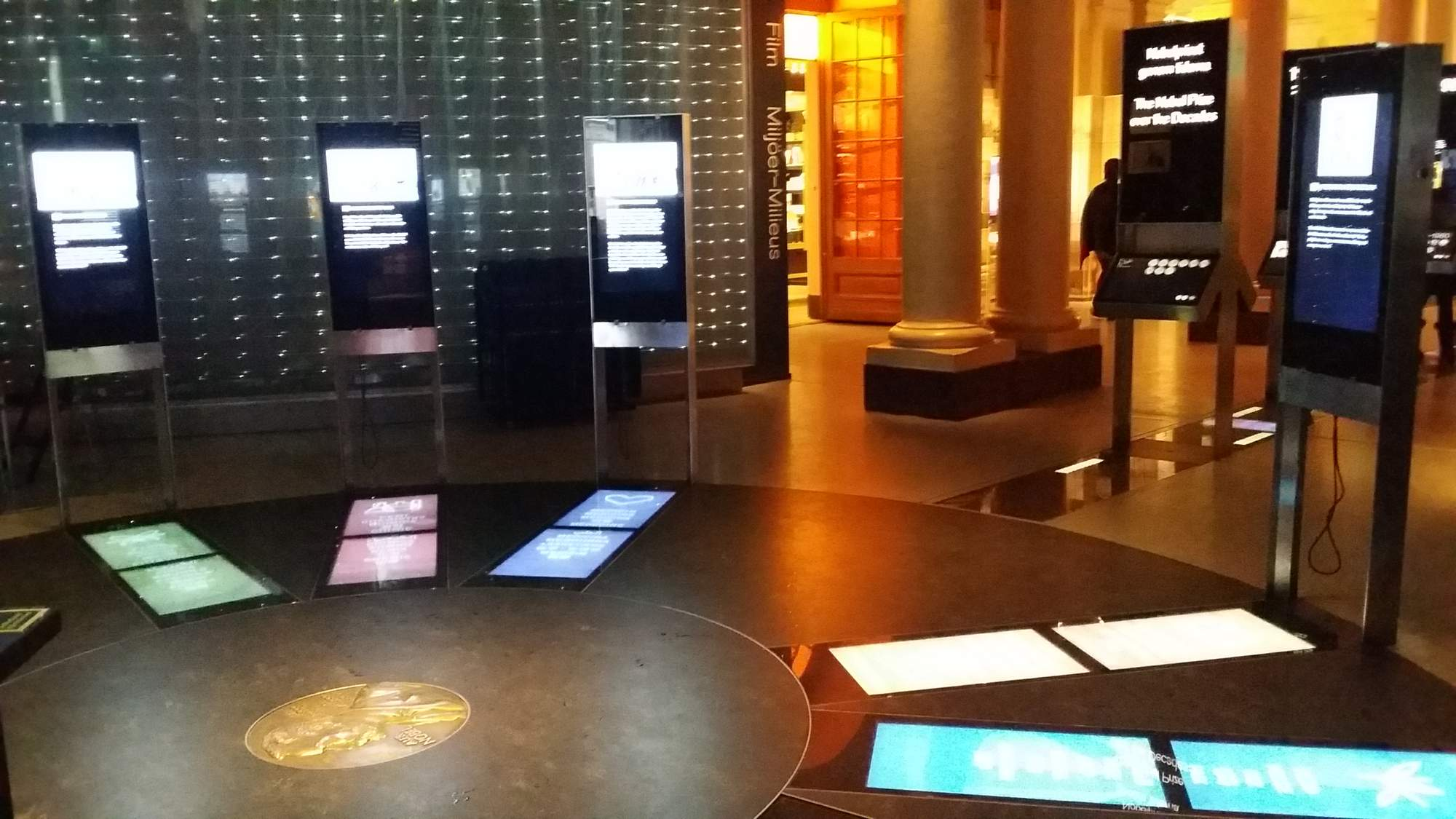 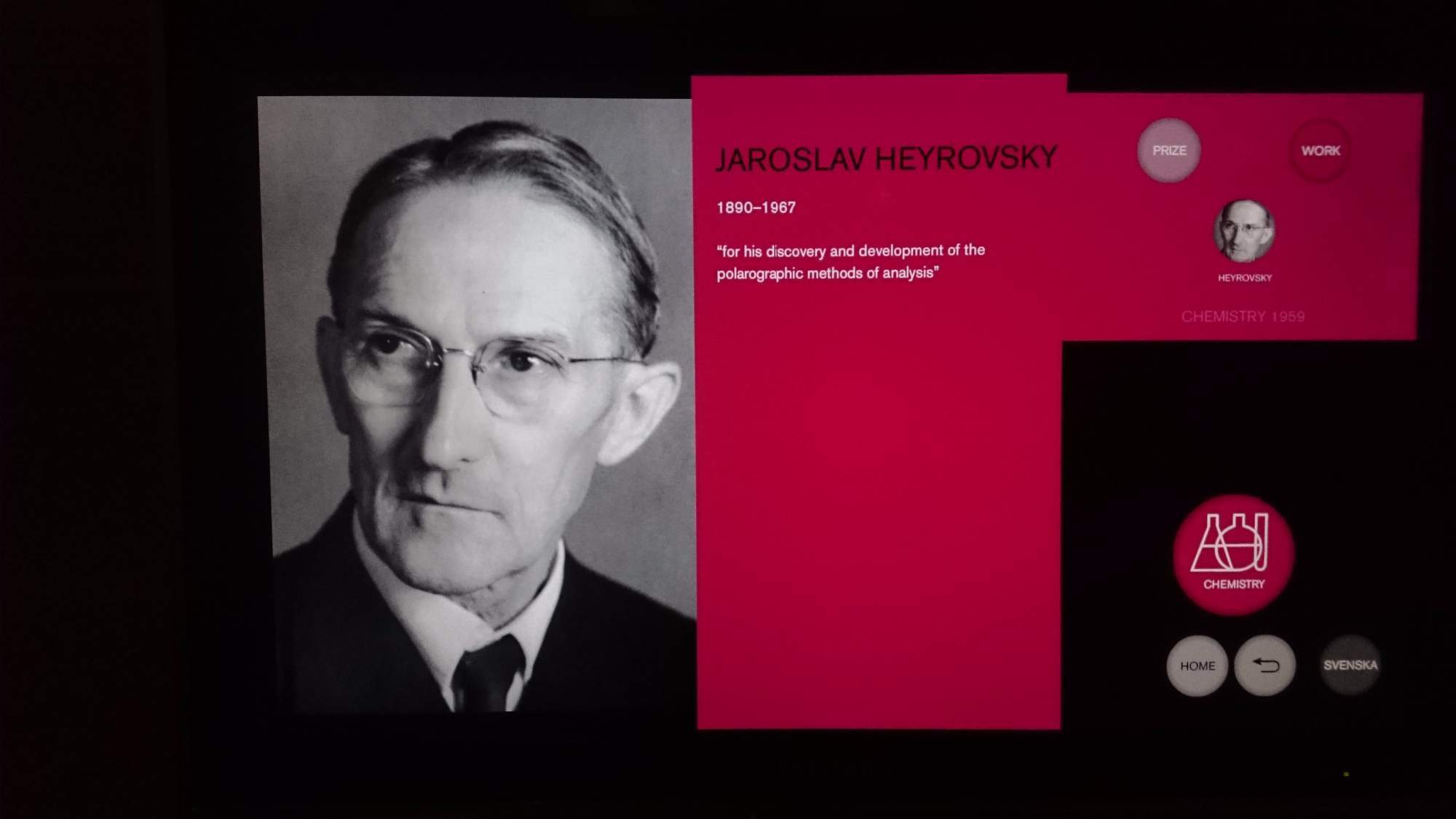 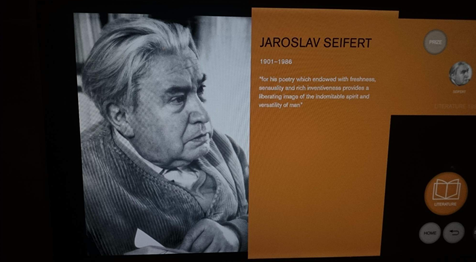 Hubbleův zákon: 1922
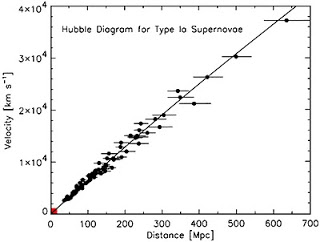 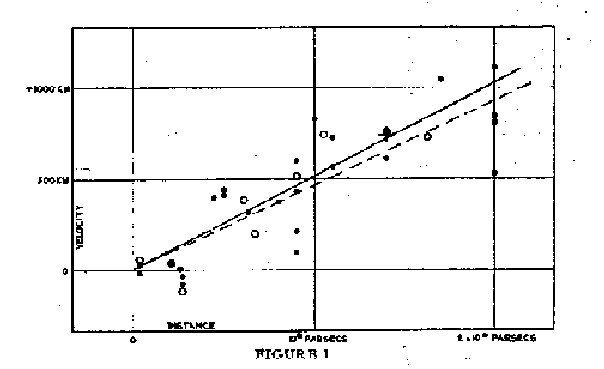 Galaxie se od nás vzdalují  rychlostí, která je úměrná  jejich vzdálenosti
Hubblova interpretace
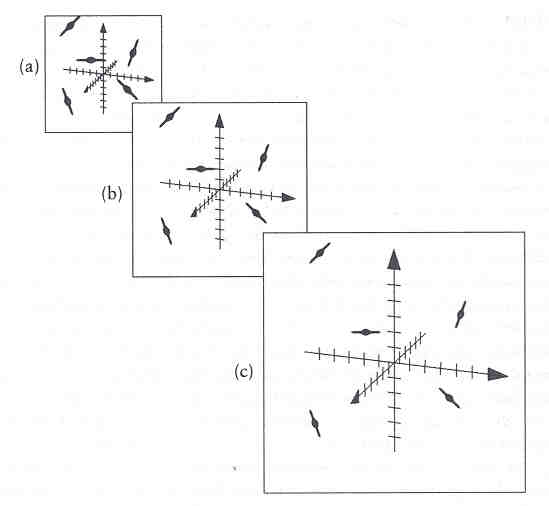 Vzdalování galaxií není způsobeno 
pohybem galaxií ve vesmíru, ale  expanzí prostoru  mezi  galaxiemi
Hvězdné okamžiky kosmologie
1917 A. Einstein: statický vesmír
1917 W. de Sitter: stacionární vesmír
1922 A. A. Fridman: nestacionární modely
1929 E. Hubble: objev červeného posuvu
1946 G. Gamow: vznik lehkých prvků
1964 A. Penzias, R. Wilson: reliktní záření
cca 2006: Λ-CDM(cold dark matter) model
Proč tak snadno aneb mohl na to přijít už Newton?
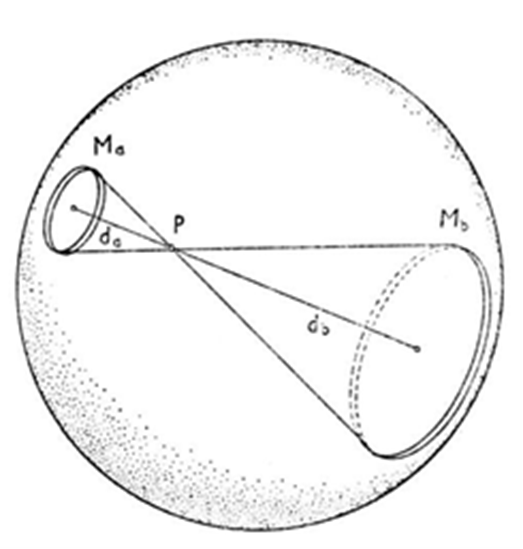 Černý bod – poloha pozorovatele
Červený bod – vzdálené galaxie

 r  – vzdálenost od nás ke galaxii
M – hmotnost v kouli o poloměru r
 ρ – hustota hmotnosti ve vesmíru
 a – zrychlení sledované galaxie

         
     
 rovnice pro pohyb galaxie

r = roR(t) ,   R(t) je škálový faktor (expanzní fce)
      



 rovnice pro škálový faktor
Proč tak snadno?
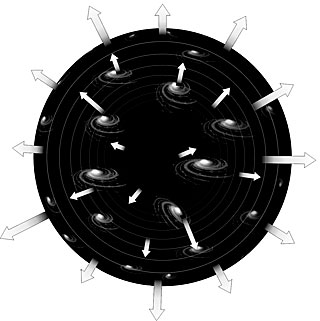 Proto, je-li vesmír homogenní a izotropní v určitém čase, zůstane takový pořád.



Hubblova „konstanta“
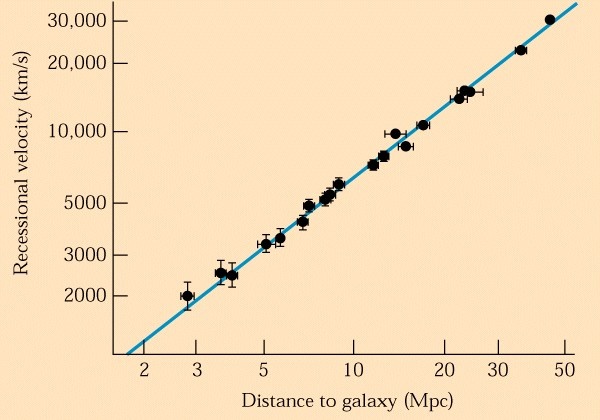 r = roR(t)
Mohl Newton přijít  na kosmologický člen?
Homogenita a izotropie by se neporušily ani po doplnění dalšího členu do rovnice, totiž


Rovnice pro škálový faktor by vypadala takto



Kosmologický člen s kosmologickou konstantou Λ
„zápas tří“ o osud vesmíru:
setrvačnost – přitažlivost – kosmologický vliv
Proč tak pozdě?
Einsteinova kosmologie
Einsteinův statický vesmír 1917
  (Einsteinovy rovnice 1915)

  Odvážná hypotéza, potvrzená empiricky až  později

Překonán díky „obecné relativitě“
Newtonovská kosmologie

         E. A. Milne, W. A.  McCrea 1934
                              (Principia 1687)

Nedostatek empirických důvodů pro homogenitu   a izotropii

Problém s absolutním prostorem a  s inerciální soustavou
Relativistická kosmologie - OTR
Relativistická kosmologie pro homogenní a izotropní prostředí 
s nulovým tlakem vede ke stejným rovnicím 
jako newtonovská kosmologie !!!
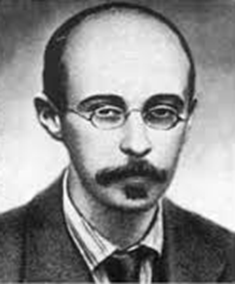 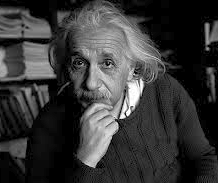 Levá strana jsou veličiny geometrické povahy, 
Pravá strana určuje rozložení a pohyb hmoty 

Tik  je tenzor energie-hybnosti
Cílem je získat funkci  pro časový průběh rozpínání vesmíru
Friedmann-Lemaître-Robertson-Walkerovo řešení umožňuje modelovat vesmír,  který se vyvinul za  miliardy let
20
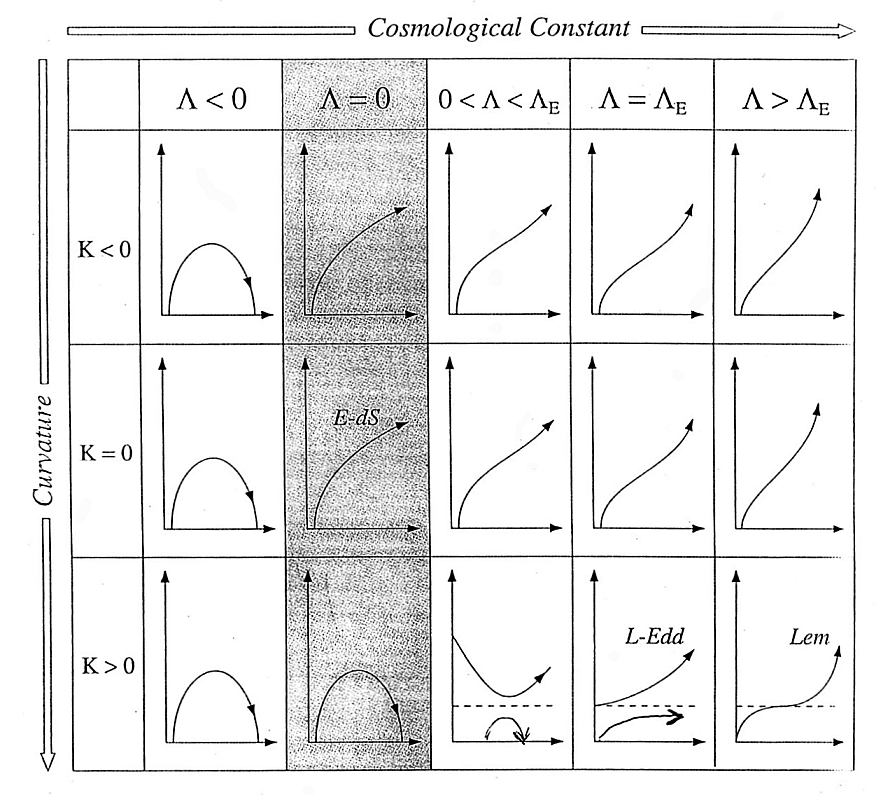 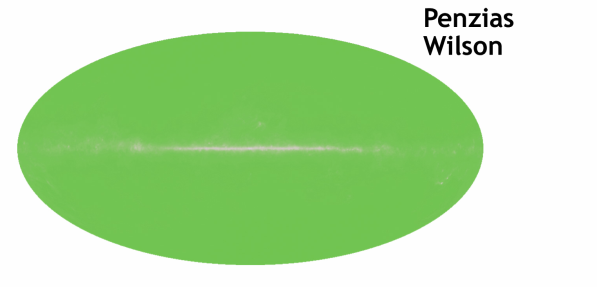 Co nám říká reliktní záření.
Penzias a Wilson, historie objevu.
Zpřesňování kosmologických parametrů, umožňující dojít k realistickému modelu, 
Průhled do raných fází vývoje vesmíru.
2,7 K
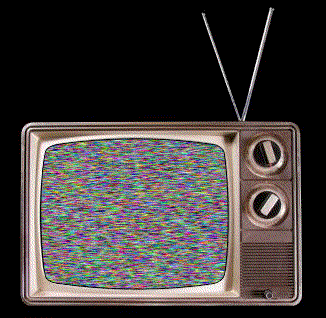 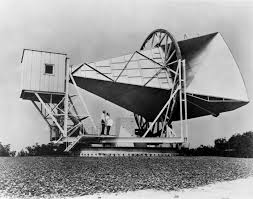 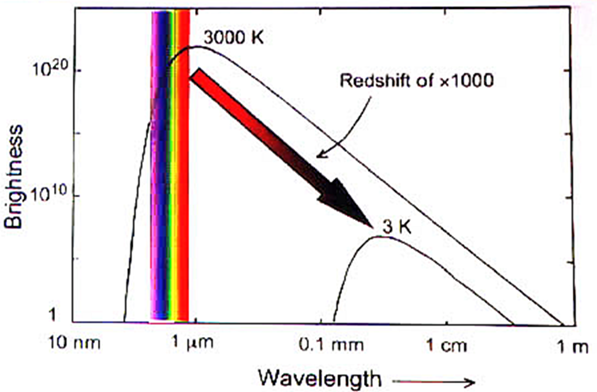 22
[Speaker Notes: Penzias s Wilsonem pracovali v Bellových laboratořích v New Jersey v USA na vysoce citlivém kryogenním mikrovlnném přijímači určeném k využití v radioastronomii. V roce 1964 se setkali s vysokofrekvenčním šumem, který nemohli nijak uspokojivě vysvětlit. Byl mnohem méně energetický než elektromagnetické záření vznikající v Mléčné dráze a toto záření mělo ve všech směrech stejné vlastnosti. Penzias s Wilsonem předpokládali, že jejich přijímač je rušen nějakým pozemským zdrojem. To se nakonec nepotvrdilo. Prohlídka antény přijímače ukázala, že je zde plno holubího trusu (který Penzias popsal jako „bílý dielektrický materiál“). I když byl tento trus odstraněn, mikrovlnný šum zůstal. Protože odmítli ostatní zdroje rušení, vydali zprávu o svém objevu. Rušení bylo později identifikováno jako přirozené kosmické záření na pozadí, tzv. reliktní záření.
Záření mělo teplotu 2,7 K, což se shodovalo s předpovědí, navíc se ukázalo, že záření má v širokém rozsahu vlnových délek vskutku tepelný charakter přesně podle Planckova zákona. Tepelný charakter reliktního záření je odrazem tepelné rovnováhy záření a látky v době, kdy záření vznikalo, tj. v době, kdy se fotony naposledy srážely s volnými elektrony.]
Analýza reliktního záření
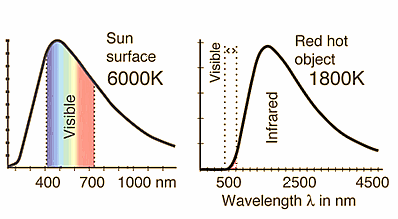 Potvrzena Planckova křivka
.
2006   John C. Mather, George F. Smoot
objev  černotělesové povahy a anizotropie reliktního záření
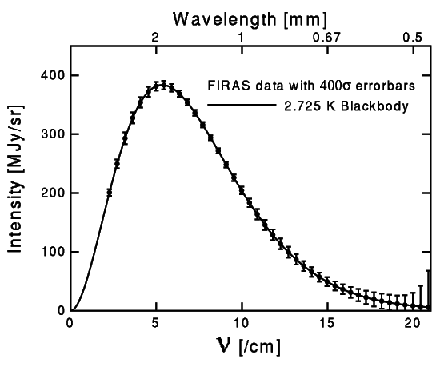 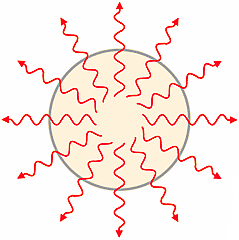 23
Zpřesňování
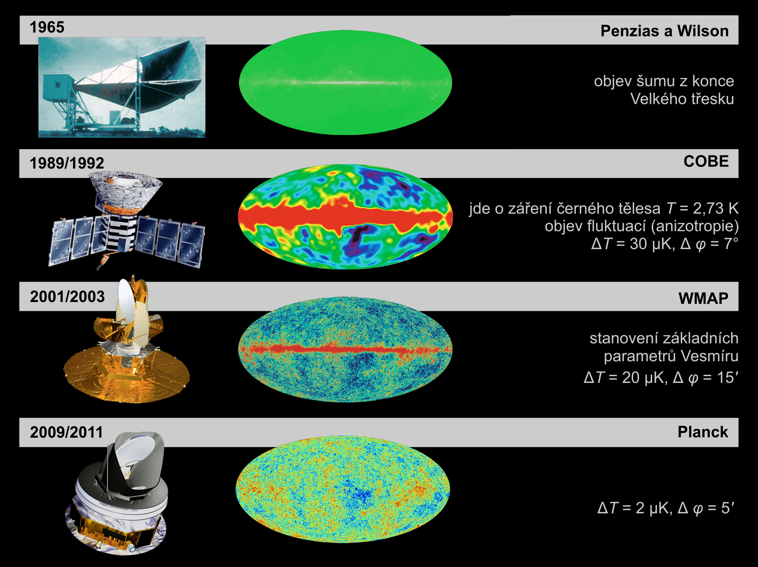 24